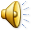 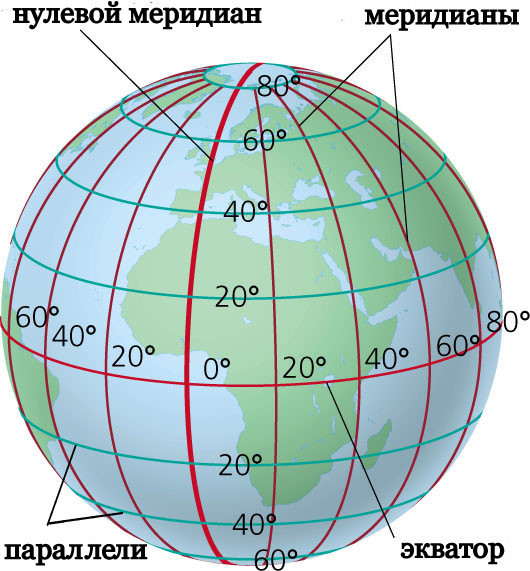 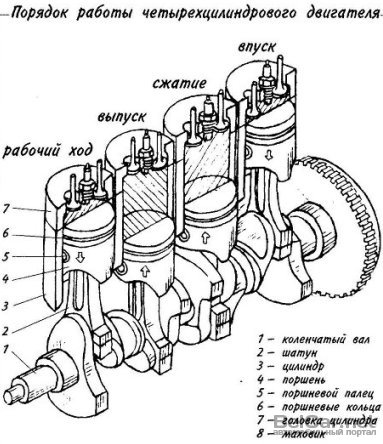 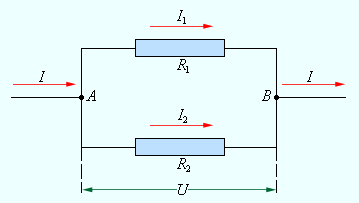 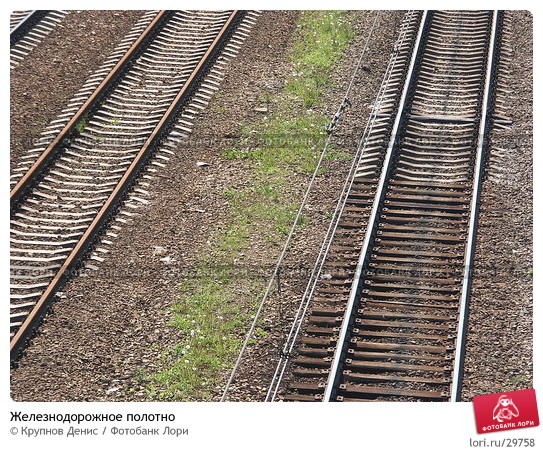 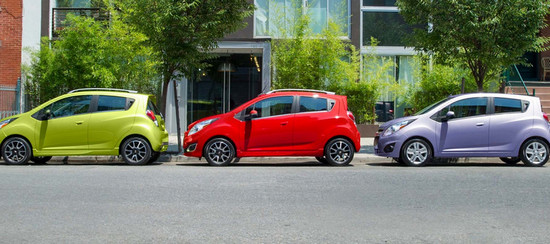 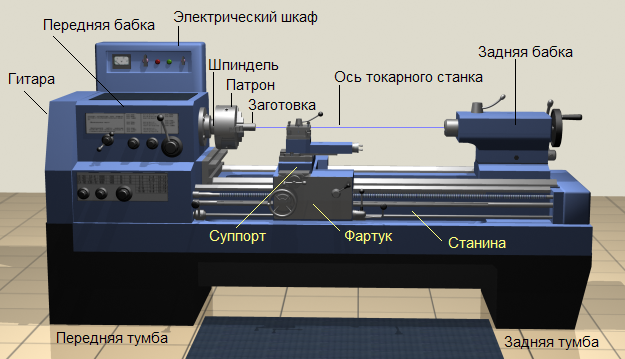 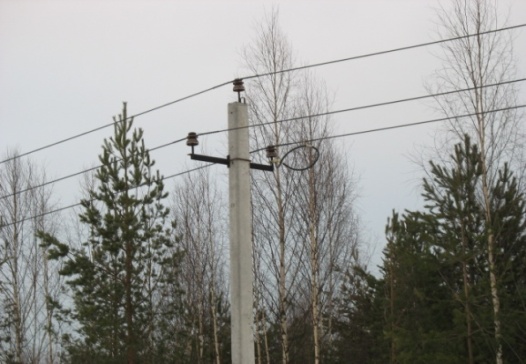 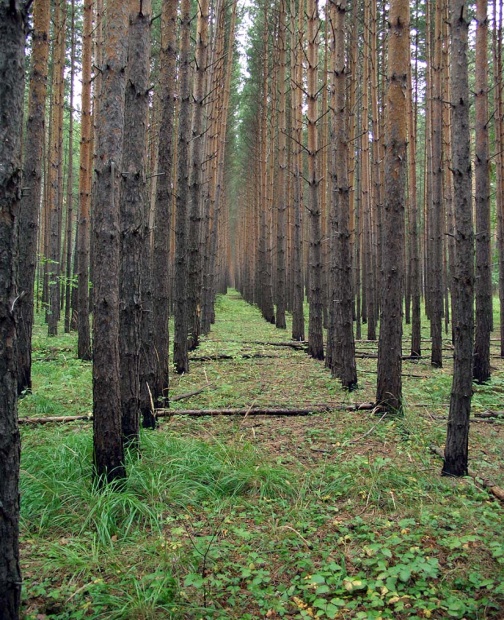 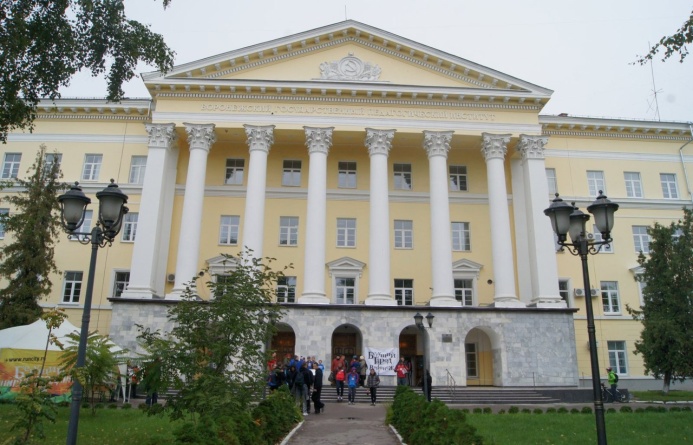 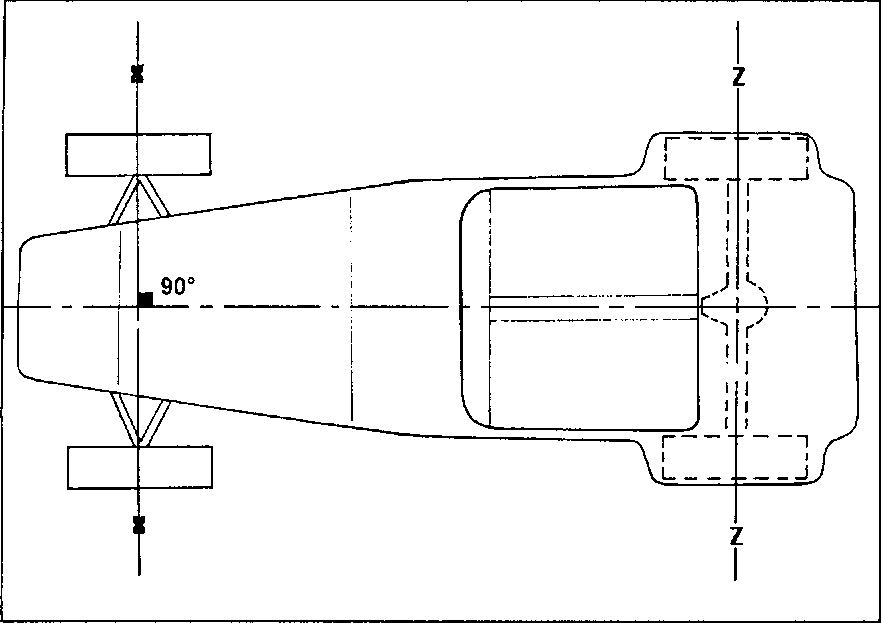 Параллельные прямые.«Окружающий нас мир — это мир геометрии».                                  А. Д. Александров
ABCDA1B1C1D1  - 
прямоугольный параллелепипед. 
Назовите группы параллельных прямых.
B1
C1
A1
D1
В
С
А
D
Теоретический блиц-опрос
Две прямые называются параллельными, если они лежат …
 Две прямые называются перпендикулярными, если при пересечении они образуют …
Две прямые, перпендикулярные к третьей …
Прямая c называется секущей по отношению к прямым a и b, если она …
 Вертикальные углы …
Сумма смежных углов равна ...
Через точку не лежащую на данной прямой, можно провести …
Две прямые, параллельные третьей, …
Теоретический блиц-опрос
9. Если прямая пересекает одну из двух параллельных прямых, то она …
10. Если при пересечении двух прямых секущей накрест лежащие …
11. Если при пересечении двух прямых секущей соответственные …
12. Если при пересечении двух прямых секущей сумма …
13. Если две  параллельные прямые пересечены секущей, то накрест лежащие …
14. Если две параллельные прямые пересечены секущей,  то соответственные …
15. Если две параллельные прямые пересечены секущей, то сумма …
Установите соответствие между номерами углов и их видами:
2
1
3
Вертикальные углы:
4
5
6
Смежные углы:
8
7
Односторонние углы:
Соответственные углы:
Накрест лежащие углы:
Вертикальные углы: 
 1 и 3, 2 и 4, 5 и 7, 6 и 8
Смежные углы: 
 1 и 2, 3 и 4, 5 и 6, 7 и 8
Односторонние углы:  4 и 5, 3 и 6
Соответственные углы:  
1 и 5, 4 и 8, 2 и 6, 3 и 7
Накрест лежащие углы: 3 и 5, 4 и 6
Критерии оценки:
5 правильных ответов —  «5»;
4 правильных ответа — «4»;
3 правильных ответа — «3»;
1 или 2 правильных ответа — «2».
На плане города улицы, обозначенные как АВ и СD, параллельны. Улица ЕF составляет с улицами АВ и АС углы, равные соответственно 430 и 650 . Найдите угол, который образуют между собой улицы АС и СD .
F
430
А
В
650
C
D
E
Найти:  АСD
F
430
В
А
650
C
D
E
Углы с соответственно параллельными сторонами
В
1)              
                                                          2)
А
В
О
В1
О
А
В1
О1
А1
А1
О1
Дано: ОА║О1А1, ОВ║О1В1
В
В1
1)
                                                      2) 
                                                      




                                            Доказать: 1 + 2 =1800
В
1
М
О
М
3
1
А
О
А
3
2
В1
О1
А1
2
Доказать: 1 = 2
А1
О1
Теорема об углах с соответственно параллельными сторонами
Если стороны одного угла соответственно параллельны сторонам другого угла, то такие углы или равны, или в сумме составляют 1800
Параллельные прямые
Литература

В вас много чувства и огня,                    
Вы очень нежны, очень милы;                
Но в отношении меня
В вас отрицательные силы.                     
Вы свет, а я похож на тьму, 
Вы веселы, а я печален,
 Вы параллельны ко всему, 
А я, напротив, вертикален. 
А. Толстой
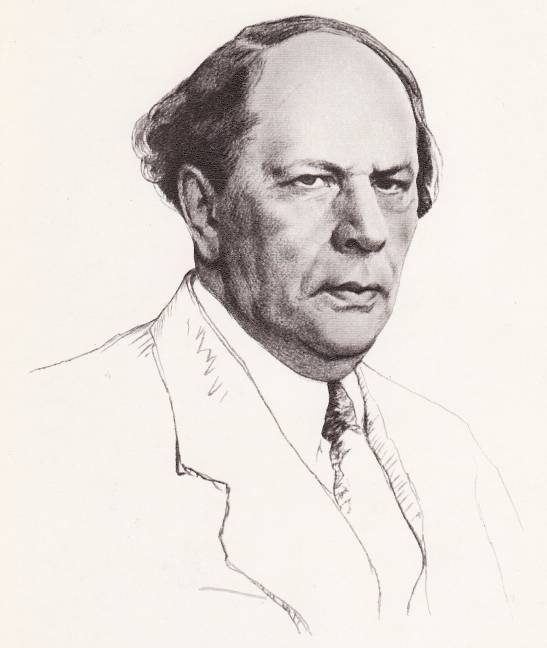 Параллельные прямые
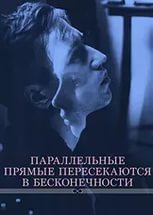 Кино
    В 2015 г. на экраны вышел фильм режиссёра Лики Алексеевой «Параллельные прямые пересекаются в бесконечности»
Параллельные прямые
Рекламный слоган «Zanussi»:  
  «Параллельные прямые     не пересекаются — доказано Евклидом.
    Стирка может доставлять удовольствие —     доказано Zanussi».
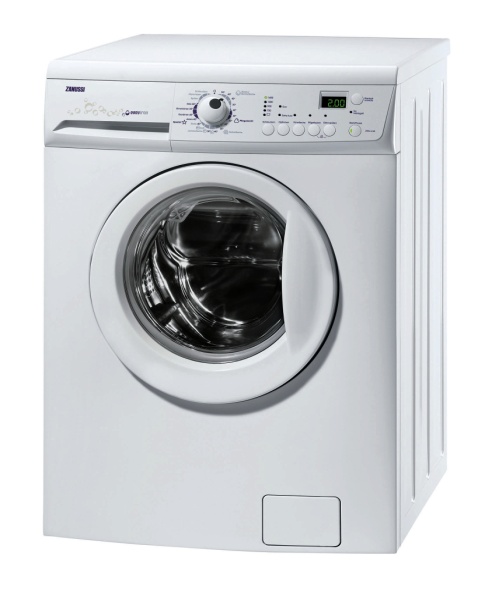 Оптические иллюзии
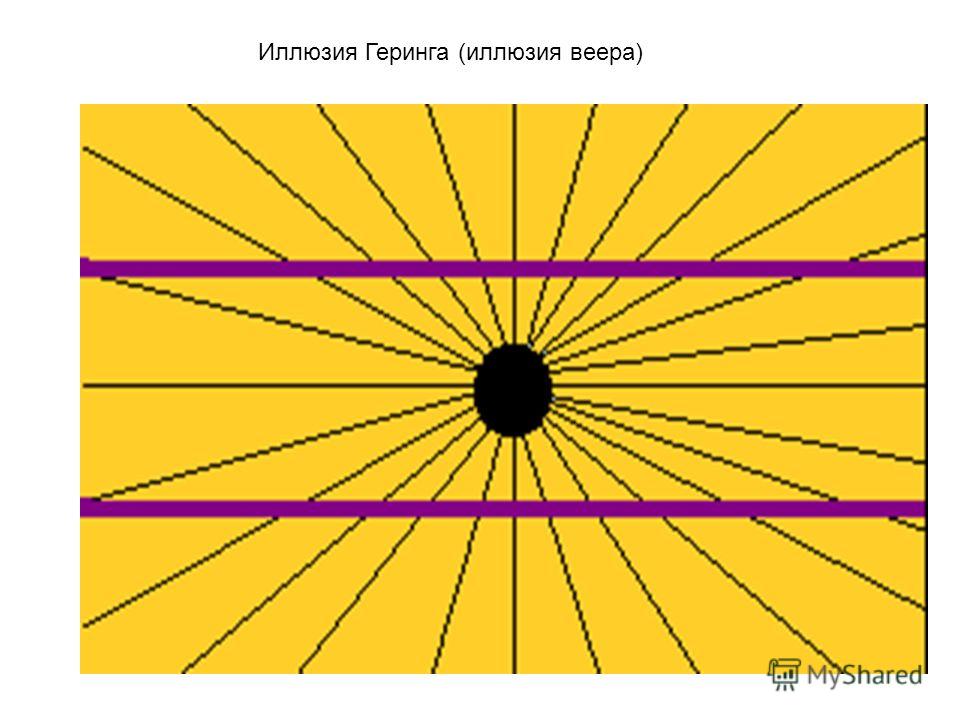 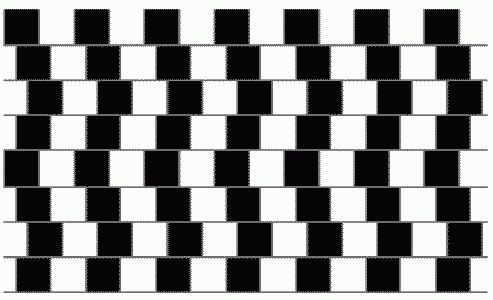 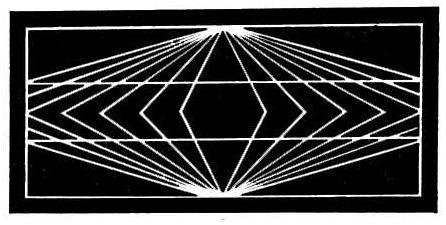